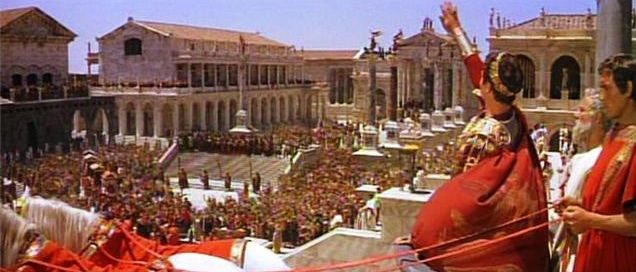 Unidad 0. Formación de Occidente: Grecia y Roma en el mediterráneo.
Esta foto de Autor desconocido está bajo licencia CC BY-NC-ND
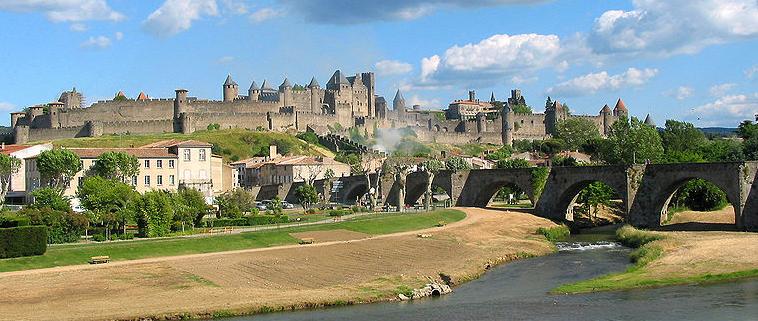 Historia 8vo Básico – OA: 05-06-07
Profesor Abraham López 
CLASE N° 8
Esta foto de Autor desconocido está bajo licencia CC BY-ND
Caracterizar la cultura grecolatina, su desarrollo y sus principales aportes a la formación de la cultura occidental.
Objetivo
Contexto espacial
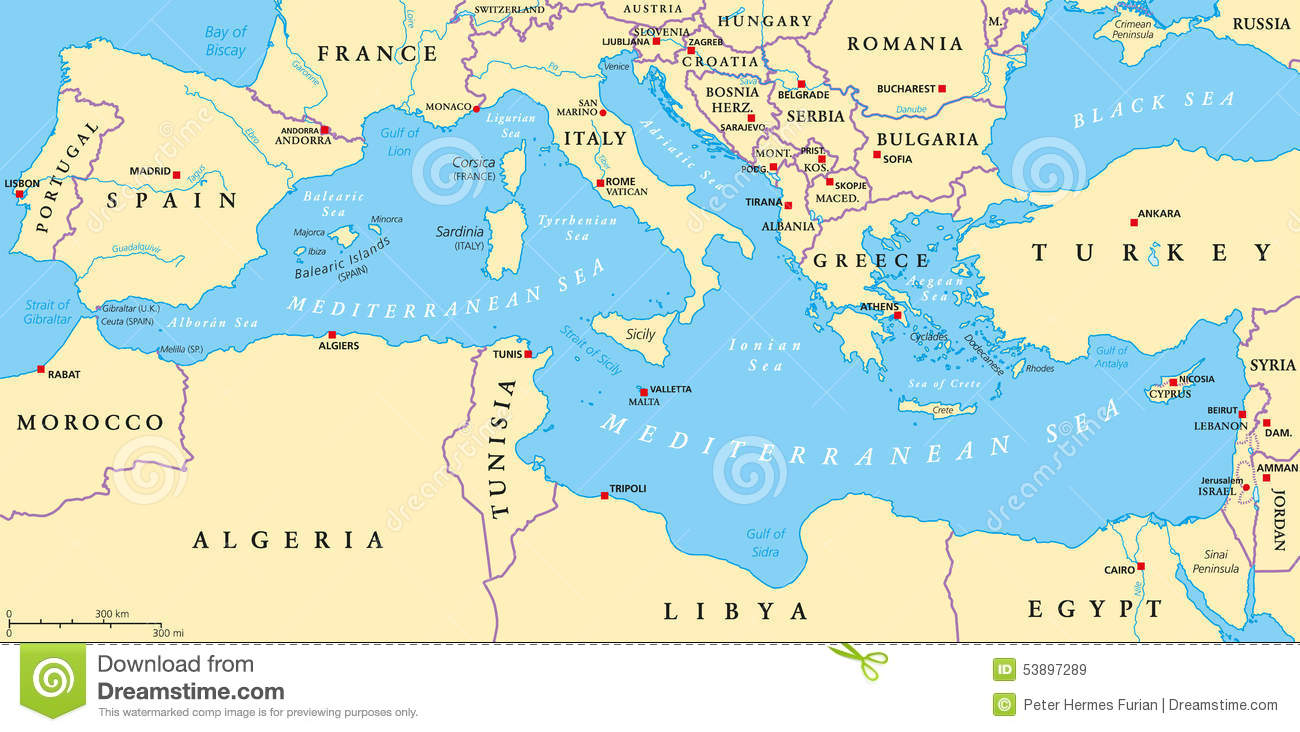 3
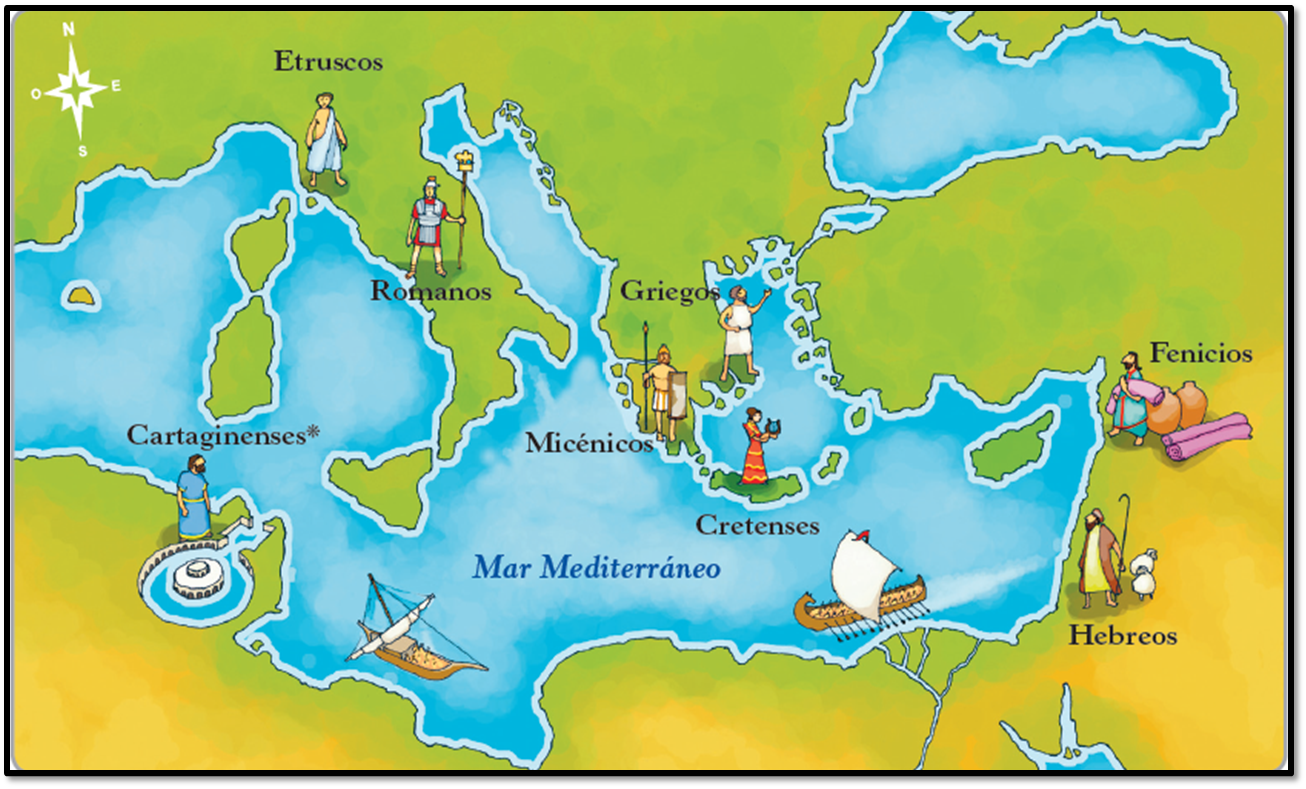 4
ÉPOCAS DE GRECIA Y ROMA
DOS CIVILIZACIONES QUE  SE DESARROLLARON EN TIEMPOS DIFERENTES, PERO QUE CONFORMARON LA CIVILIZACIÓN OCCIDENTAL.
GRECIA
DESDE EL SIGLO VIII a. de C.
ROMA
DESDE 753 a. de C.  EN ADELANTE
Y
se dividen en
Época Arcaica
Época  Clásica
Época  Helénica
Época Monárquica
Época Republicana
Época Imperial
conforman
LA CIVILIZACIÓN GRECORROMANA
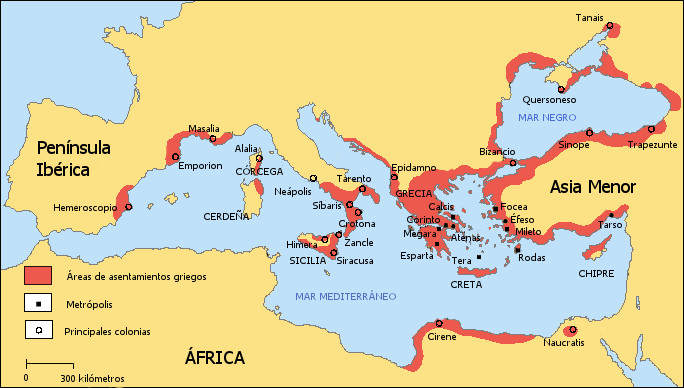 Esta foto de Autor desconocido está bajo licencia CC BY-SA
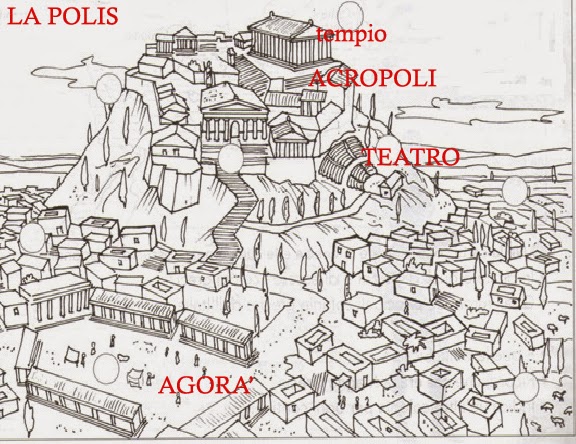 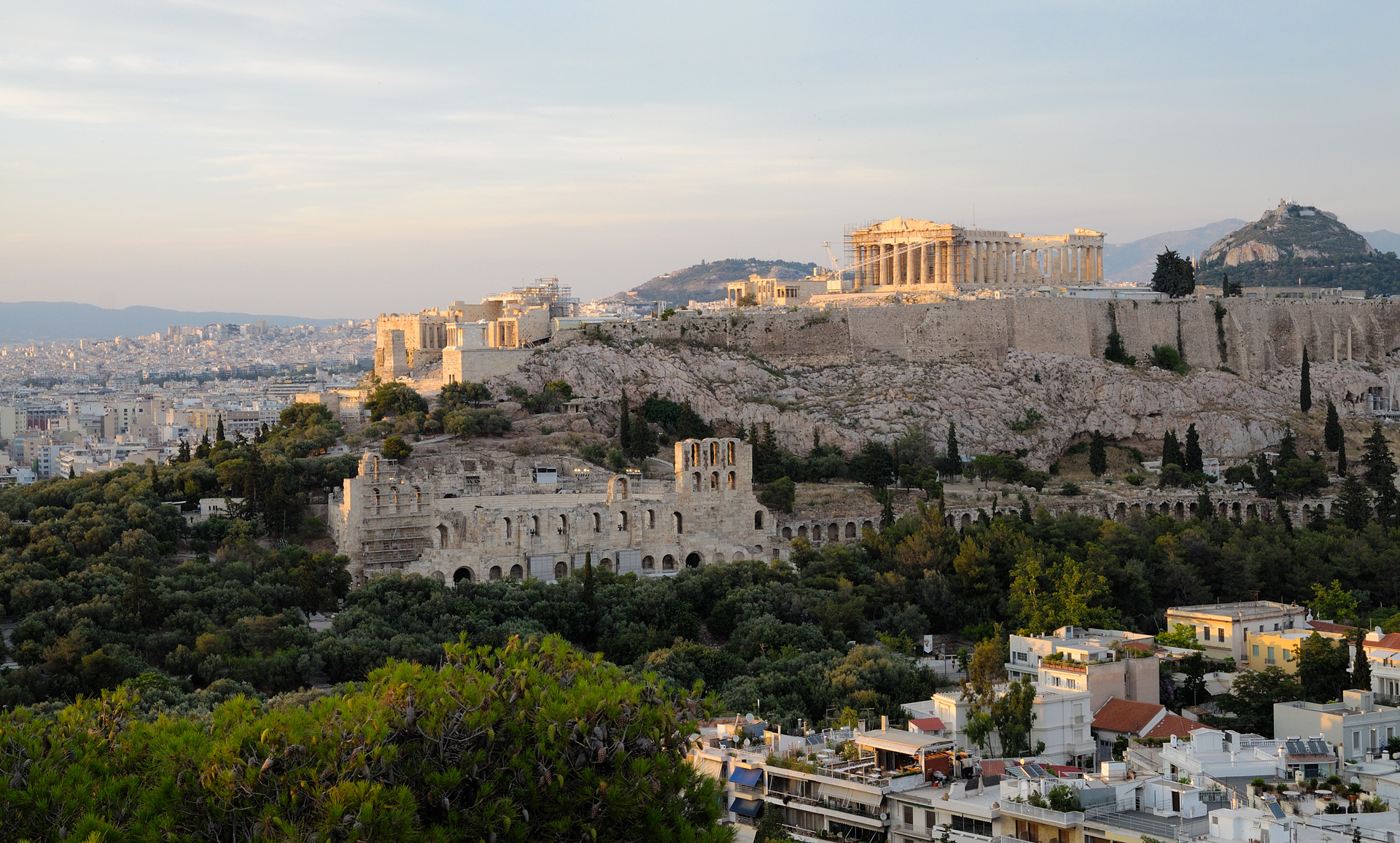 Esta foto de Autor desconocido está bajo licencia CC BY
Esta foto de Autor desconocido está bajo licencia CC BY-SA
La organización política en Atenas
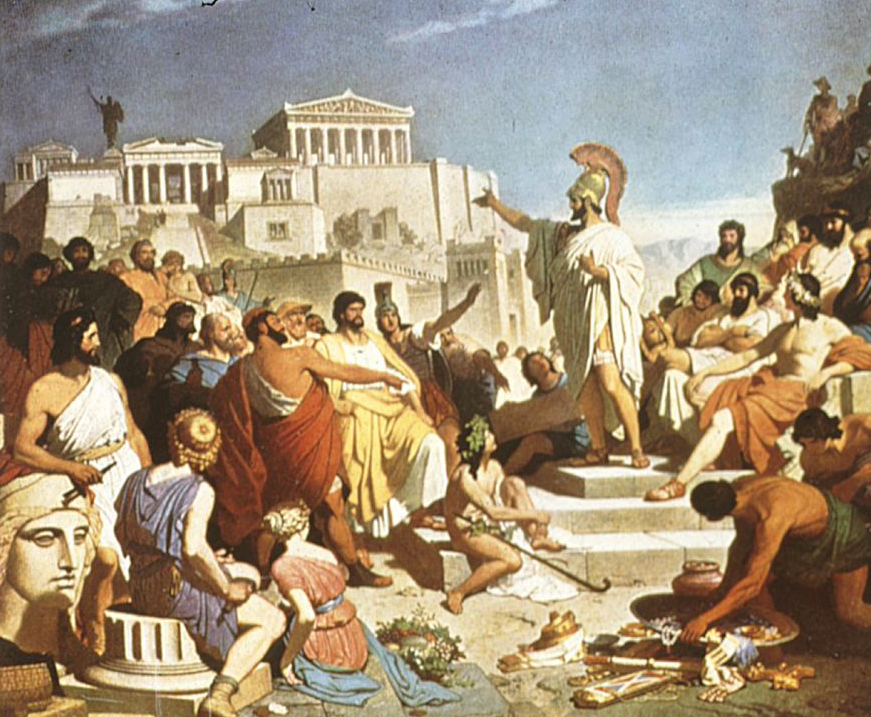 Demos (pueblo) cracia (poder/dominio)

Democracia:
Forma de gobierno en la cual el poder político se distribuye entre los ciudadanos y las decisiones se toman según la opinión de las mayorías

La democracia ateniense restringió a un pequeño grupo la condición de ciudadanía  y desarrolló un sistema de participación directa.
Esta foto de Autor desconocido está bajo licencia CC BY-SA-NC
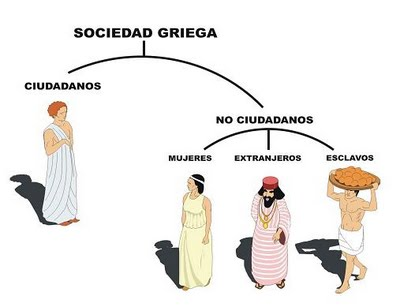 Aportes de la cultura griega
Observa atentamente el video y toma apuntes en tu cuaderno de las ideas más importantes.

Luego, responde ¿Cuáles fueron algunos de los principales aportes de la cultura griega?
[Speaker Notes: https://www.youtube.com/watch?v=irvetftsj3w]
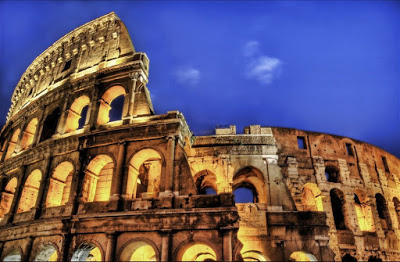 La Civilización Romana
Aportes y características.
Esta foto de Autor desconocido está bajo licencia CC BY-SA-NC
El territorio de la ciudad de Roma se caracterizo por la existencia de ríos como el Tíber y cordones montañosos acompañados de amplias llanuras, lo que significó la combinación perfecta entre barreras naturales y tierras para el cultivo.
Contexto espacial
En su etapa imperial, el territorio romano abarcó:
Las penínsulas Itálica e Ibérica.
Los antiguos territorios griegos.
Medio Oriente.
El norte de África.
Las islas del mediterráneo.

De este modo se unificaron bajo las leyes y el idioma latino, una gran diversidad de culturas.
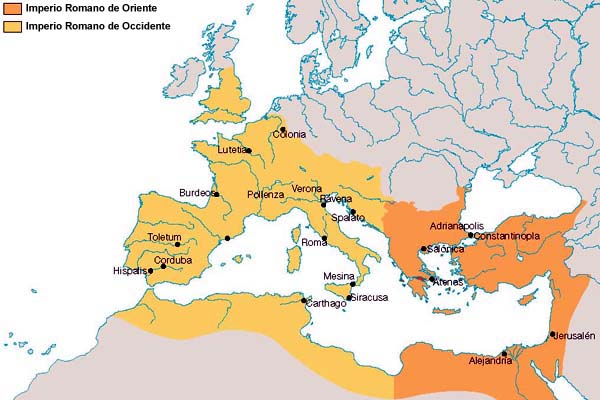 Contexto temporal
A lo largo de su historia, el pueblo romano experimentó distintas formas de organización política, hasta alcanzar su máximo esplendor bajo lo que fue el Imperio Romano.
¿Qué características poseían los romanos?
Politeístas – Guerreros Fuertes y disciplinados -  Pioneros en el Desarrollo del Derecho y la burocracia – Su idioma fue el latín - Expansionistas
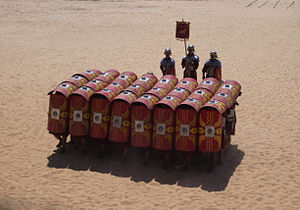 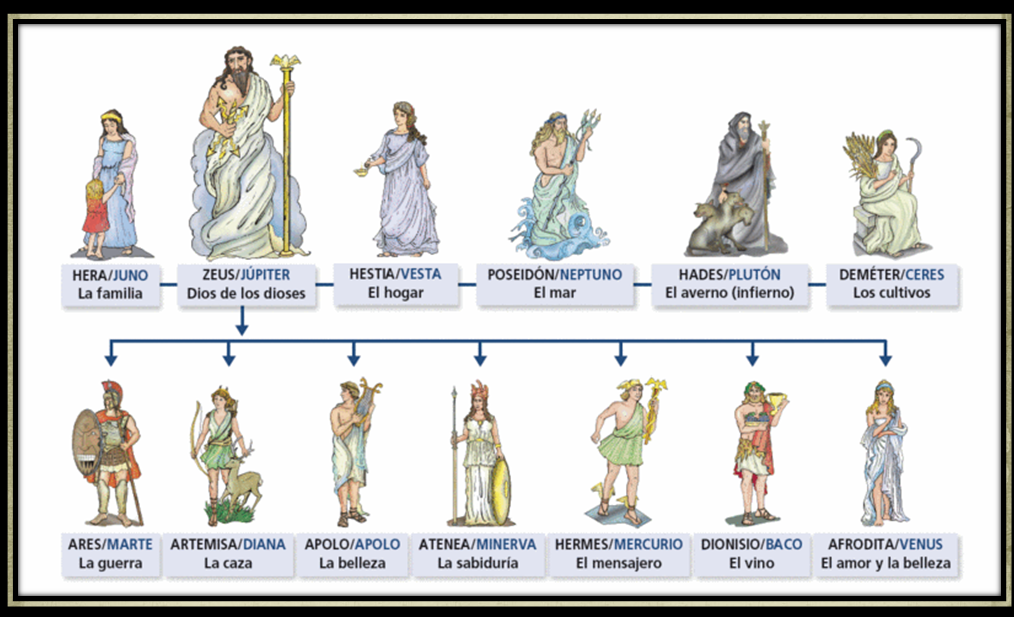 Esta foto de Autor desconocido está bajo licencia CC BY-SA
Aportes de la cultura romana
Según lo expuesto en el video, explica en tu cuaderno, al menos, 3 aportes de la cultura romana.
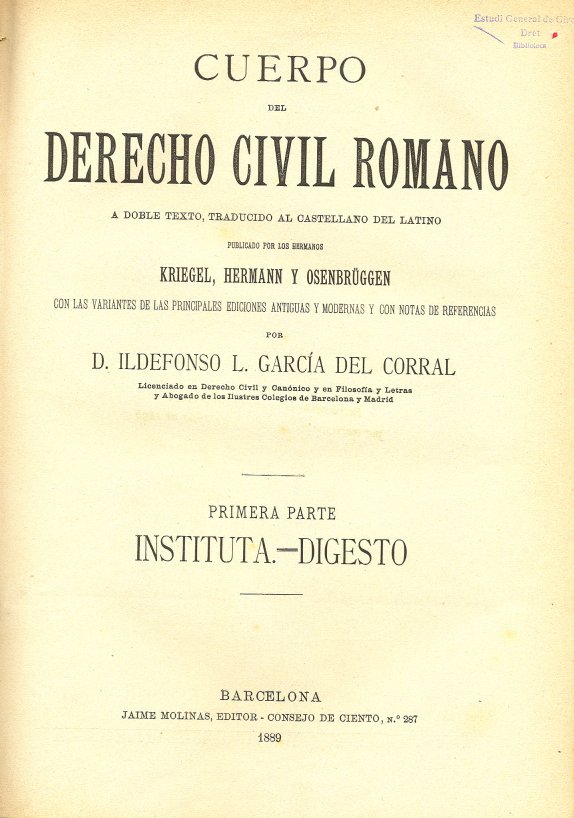 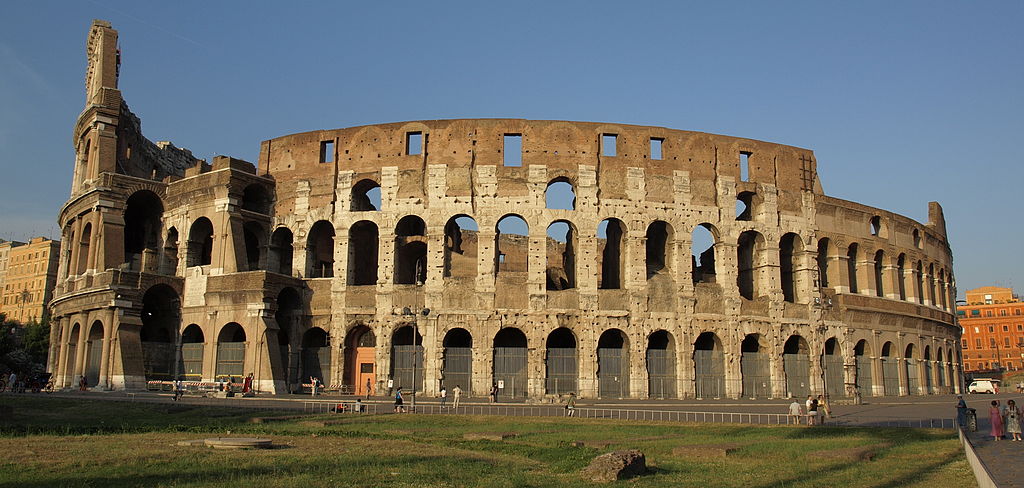 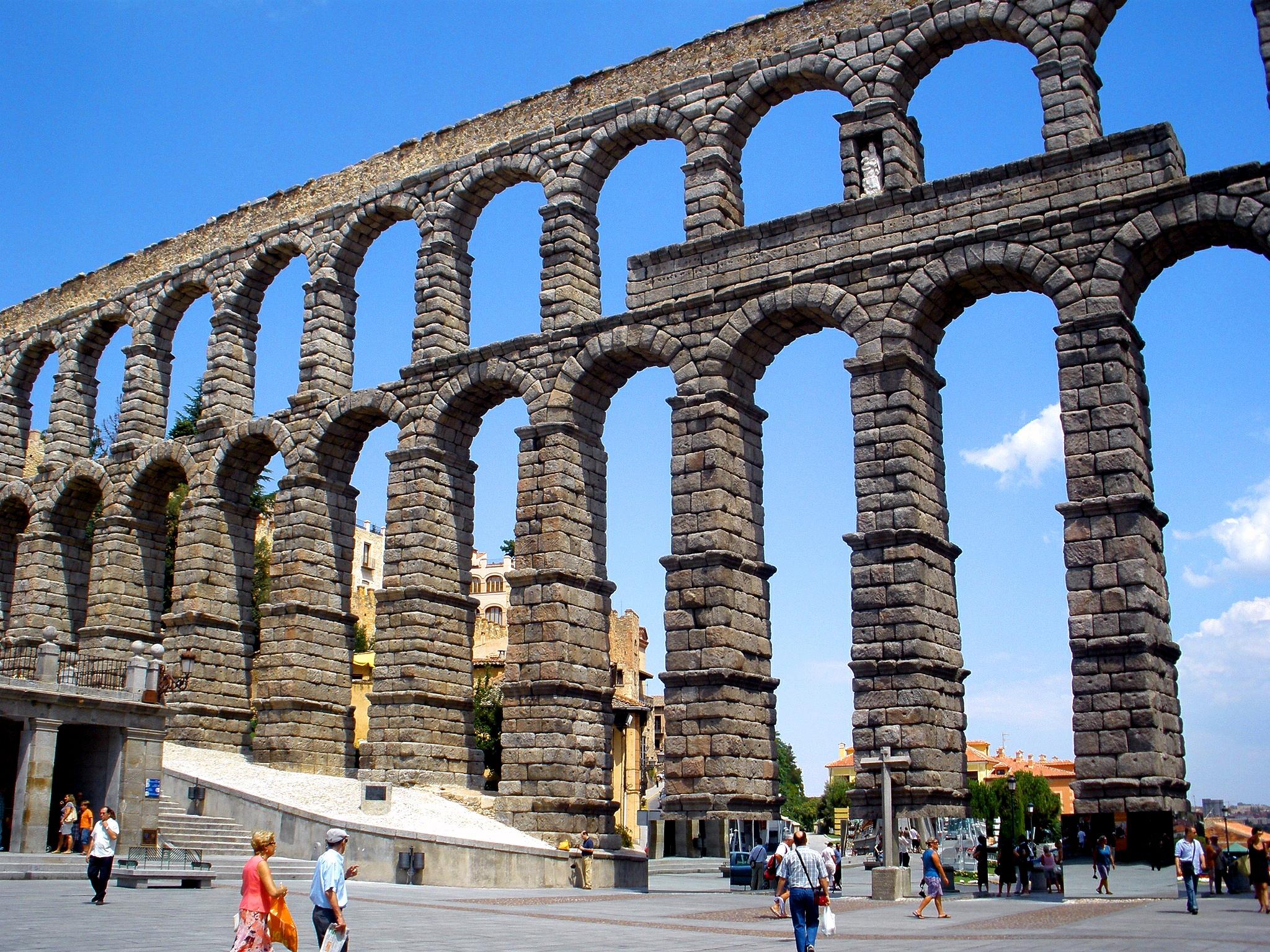 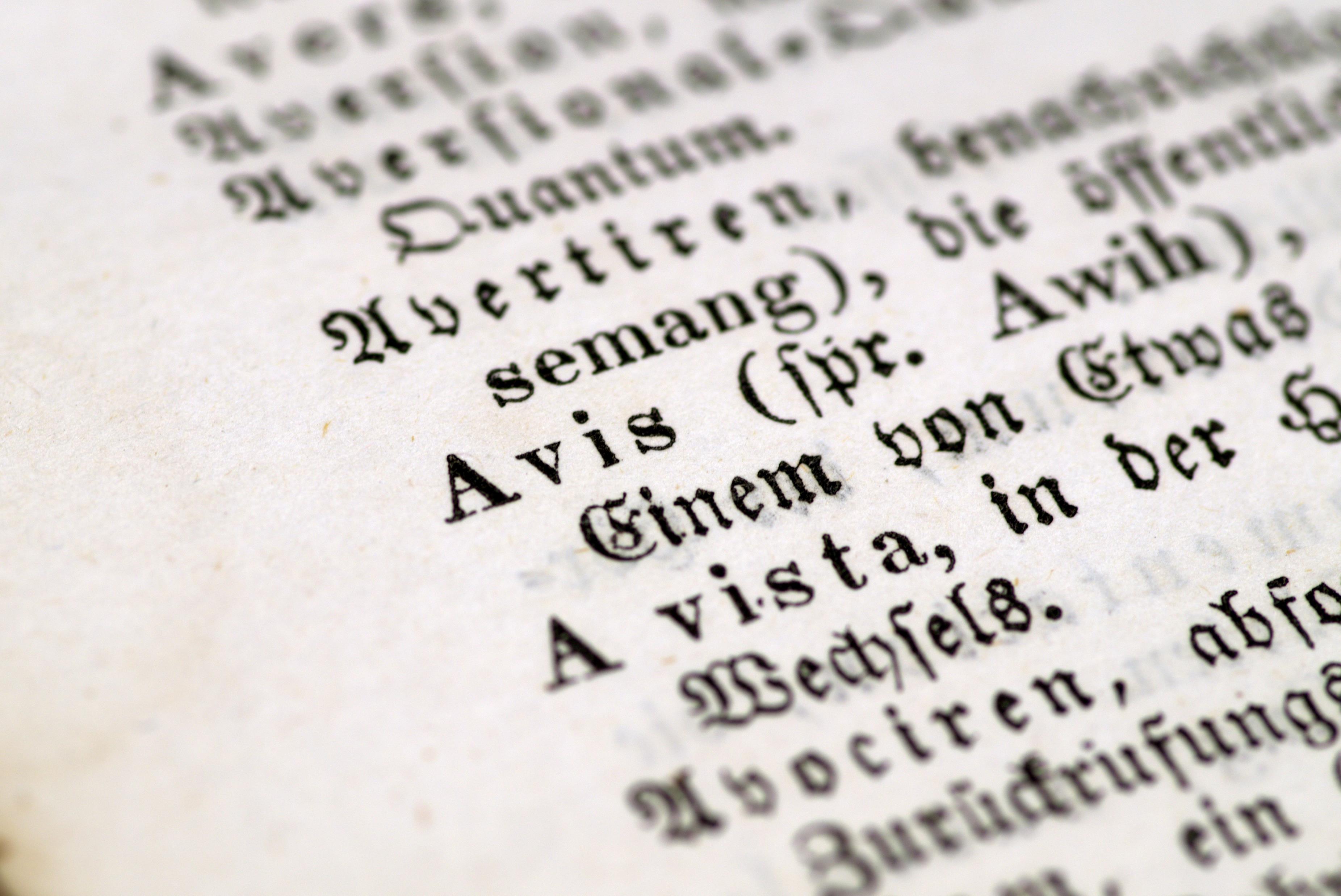 Esta foto de Autor desconocido está bajo licencia CC BY-SA
El Imperio Romano (27 a.C – 395 d.C)
Luego de enfrentar una serie de problemas políticos internos, la Republica Romana dio paso a una nueva forma de organización, con un poder mucho más centralizado en la figura del EMPERADOR.
Actividad